Bài 17:
Luyện tập
Luyện tập
a) Viết số bé nhất: có một chữ số; có hai chữ số; có
         ba chữ số
Viết số lớn nhất: có một chữ số; có hai chữ số; có  
    ba chữ số
Luyện tập
2.
a) Có bao nhiêu số có một chữ số?
b) Có bao nhiêu số có hai chữ số?
Luyện tập
3. Viết chữ số thích hợp vào ô trống:
859       67 < 859 167;
c)   4        2 037 > 482 037;
d)   264 309 =       64 309;
b)   609 608  < 609 60        ;
Luyện tập
4. Tìm số tự nhiên x, biết:
a) x < 5                               b)  2 < x  <5
Luyện tập
5. Tìm số tròn trục x, biết:
68 < x  <92
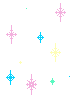 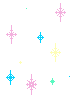 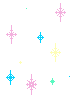 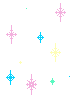 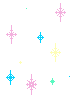 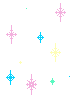 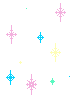 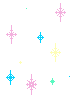 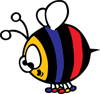 Chúc các em làm bài tốt
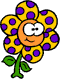